The word poetry comes from ancient Greece. It means “I create”. Poetry, when it is well written, goes much deeper than the words on a page. The ability to use written words to create images and feelings in the audience mark the abilities of a great poet. Poetry is an art using language, but it is also a state of mind.
Poetry moves, speaks and is written
What life cannot express, poetry does
What love cannot    articulate, poetry does
What nature and humor cannot say, poetry does in a way that does not duplicate, but compliments
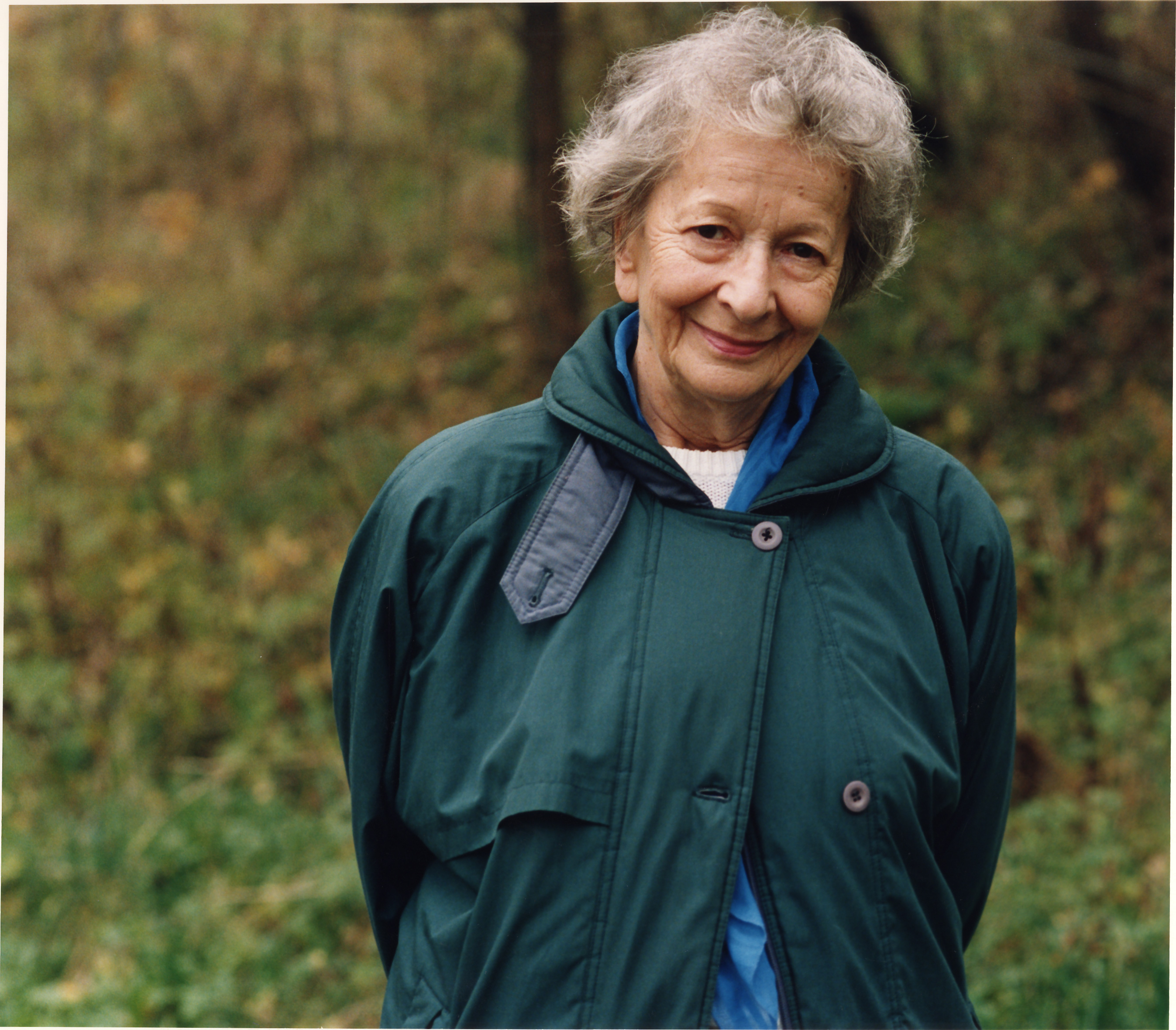 Wisława Szymborska
Facts
Selected editions
Youth and childhood
The poem   „Nothing Twice”
Written by Wisława Szymborska
The poem Nothing Twice is divided into seven stanzas and each one has four verses. The work in its construction resembles a song.  
In the first stanza lyrical subject stresses that in life nothing will happen twice. Our life is not a routine because it changes all the time. We always learn something new because nothing is the same. 

  Nothing can ever happen twice.
  In consequence, the sorry fact is
that we arrive here improvised
                 and leave without the chance to practice
The lyrical subject convinces us that we should enjoy life and live with what we have at the moment because what is happening now should be the most important. The poem is a poetic illustration of the conviction that the fate of a human is unique – nothing can be relived again, corrected, settled otherwise.

                                      No day copies yesterday,
                                      no two nights will teach what bliss is
                                      in precisely the same way,
                                      with precisely the same kisses.
The person speaking in the poem underlines transience of every moment. Makes us aware that everything passes – as well as the good and the bad moments. Love is also very changeable – we can be very happy and in some time suffer. The last stanza is an optimistic summary. The lyrical subject says that in spite of differences, we look for the common way and at the end can be happy.                                    With smiles and kisses, we prefer                                   to seek accord beneath our star,                                   although we’re different (we concur)                                   just as two drops of water are.
Jan Twardowski (1915-2006) was a Polish poet and Catholic priest. He was a chief Polish representative of contemporary religious lyrics. He wrote short, simple poems, humorous, which often included colloquialisms. He joined observations of nature with philosophical reflections.
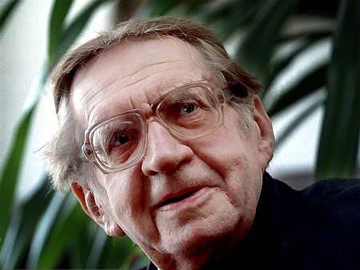 Let Us HurryBy:  Father Jan Twardowski
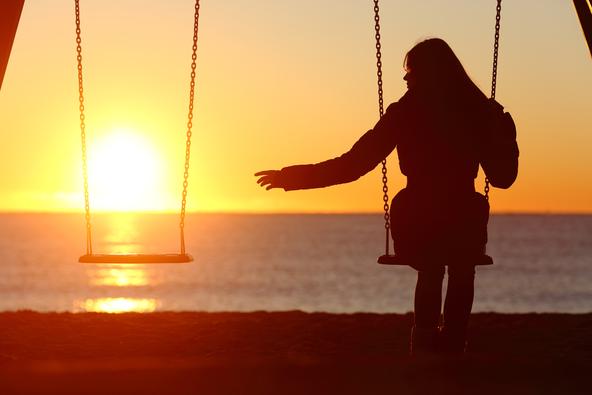 The lyrical subject raises a very serious topic which is a loss of a close person. The death is presented from a perspective of people who say goodbye to a loved one. The person speaking in the poem pays attention of how little we have left after the loved one.
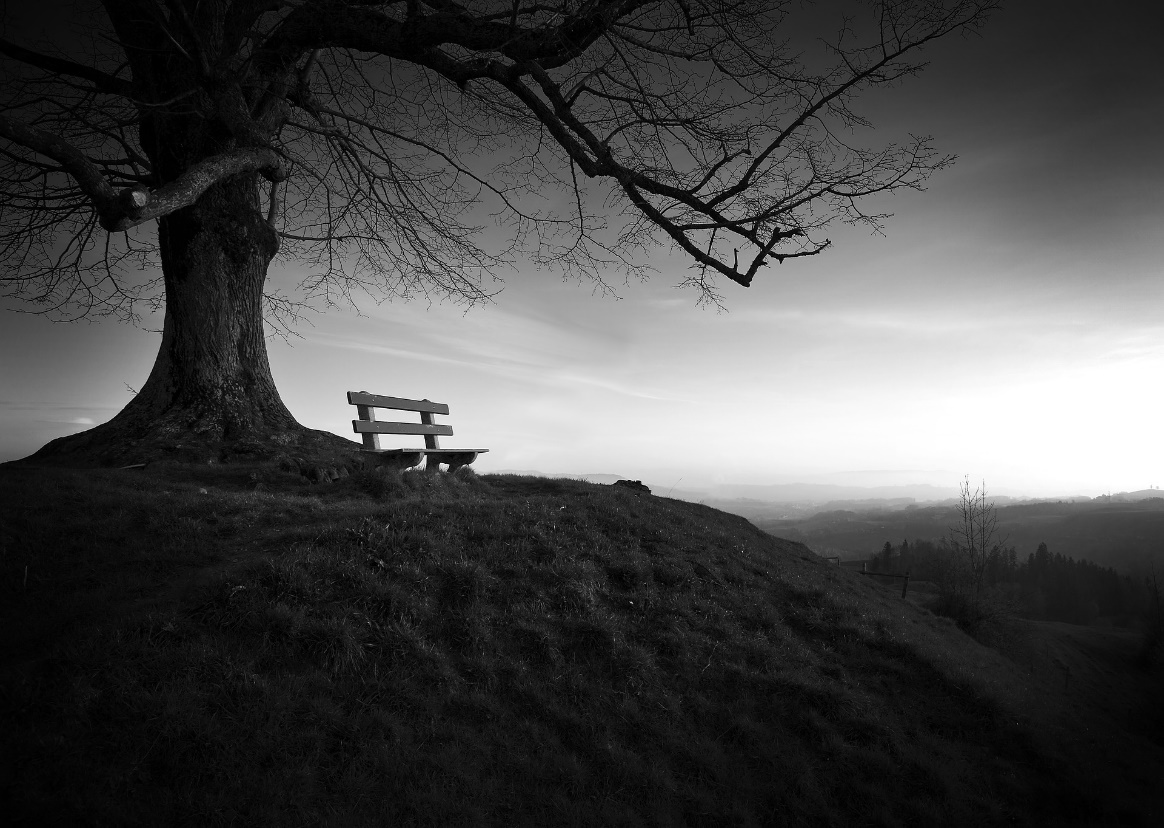 The poem makes you reflect on your own life which is extremely flying. You can be nothing sure about your life and we don’t know what can happen in a year, month, day, hour and minute…. 

Don't be sure you have time for there's no assurance
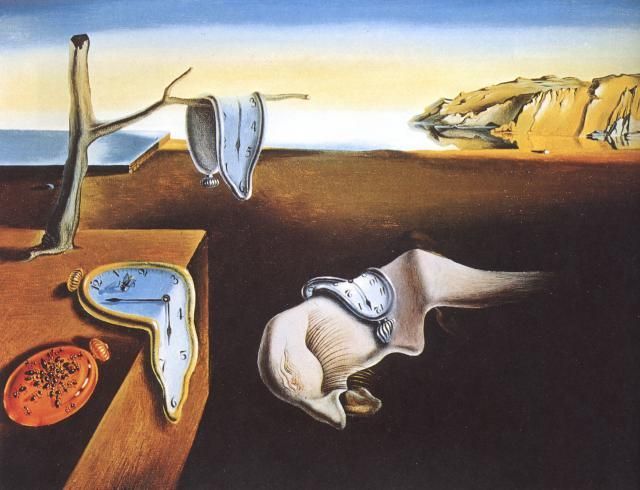 It’s worth thinking whether with our deeds we show our loved ones of how much we love them and need. The lyrical subject makes the readers conscious that we can’t turn back time. If we neglect somebody it can turn out that we won’t be able to fix our own mistake.  After the death of the loved one we can regret that so many good words was left unspoken and so many tender gestures were unexercised.
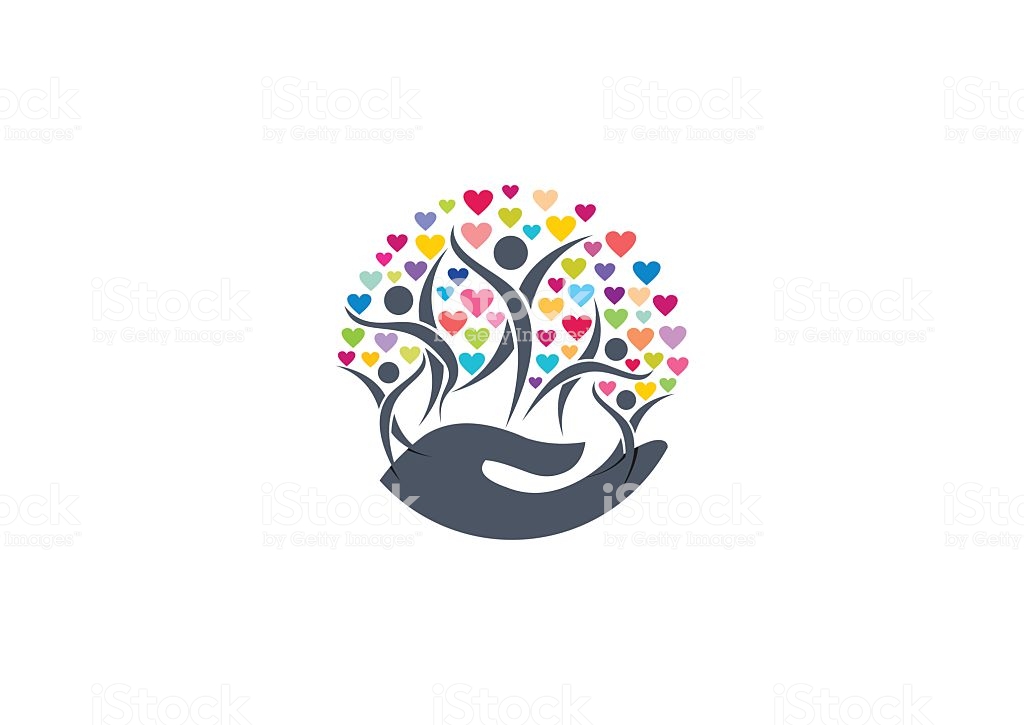 The lyrical subject convinces that it’s not worth losing even one day. We should care about every relationship, nurture valuable feelings. We have to pay attention to the fact that we can regret of what we haven’t done.
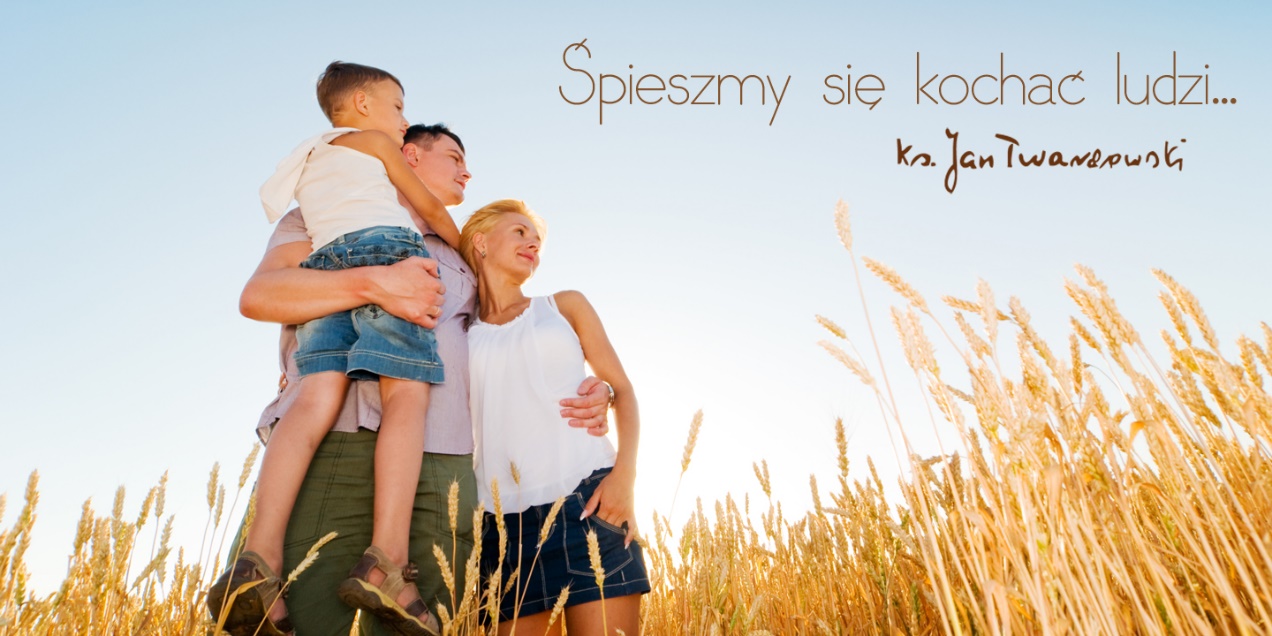